Startup
Da: «Fondatori»
Luca De Biase / Luca Tremolada
Hoepli 2014
Startup
Nell’ultimo decennio, nei paesi OCSE, le imprese nate da cinque anni o meno hanno generato quasi la metà di tutti i nuovi posti di lavoro, mentre le imprese nate da sei anni o più li hanno ridotti. 
Ogni giorno crescono le probabilità che una persona che si iscrive oggi all’università andrà poi a lavorare per una azienda che nel momento in cui ha scelto il suo corso di laurea non esisteva.
Startup
Le aziende consolidate non cessano di osservare le Startup e, quando le considerano mature per inserirle nei loro processi, le acquistano, innovando il proprio business. (oggi anche Partnership)
La policy decisa e portata avanti dai governi che si sono succeduti in Italia dal 2012 è orientata a rendere il Paese più ospitale per le Startup innovative.
Startup
Le imprese esistenti che si rinnovano assorbendo le compagini professionali e le tecnologie sviluppate dalle Startup, hanno trovato il modo di esternalizzare la ricerca o il rischio connesso ad una parte della ricerca.
L’apertura mentale che serve per assorbire idee generate altrove, facendole diventare idee aziendali, è un valore di sempre maggiore importanza.
Startup
La legge 221 del 17 dicembre 2012 ha introdotto una sezione speciale del registro delle imprese a cui possono iscriversi solo le società che posseggono i requisiti indicati dalla legge (imprese innovative)
- Questo consente di monitorare facilmente le caratteristiche del sistema Startup italiano (sito http://startup.registroimprese.it)
Al febbraio 2014 sono iscritte 1600 aziende. Prevale la produzione di SW.  A fine 2019 sono 8.765.  
- 466 Startup hanno da 0 a 4 addetti (nel 2014)
Startup
In media i soci fondatori sono 3 e si sono conosciuti prevalentemente all’università. 
Una Startup non è necessariamente ad alta tecnologia: potrebbe avere un’idea altamente innovativa ma semplice da realizzare. 
WhatsApp, con meno di 50 dipendenti e 20 milioni di € di fatturato, ha 430 milioni di utenti (2014).
Startup
Family Friend and Founder (detti 3F) sono la prima possibilità di ricevere un investimento. 


Vengono poi i Venture capital funds: specializzati in investimenti ad alto rischio e mercati ad alta tecnologia.
Startup
Una possibile risposta ai problemi di finanziamento viene dal Crowdfunding. Può assumere quattro forme:
Reward-based: raccolta di capitali a cui seguono ricompense 
Social lending: prestiti fra privati (usata in UK)
Equity-based: raccolta diffusa di capitali di rischio tramite portali on line
Donation-based: donazioni, senza ritorno economico
Startup
Una Startup deve dotarsi di un business model più che di un business plan: cosa si produce, come e per chi, con quali risorse e con quale marginalità attesa. 
Le metriche sono le misure del business model che permettono di capire come sta performando la Startup e servono per rilasciare i round di finanziamento al raggiungimento di metriche obiettivo (Milestone)
Startup
L’Exit è la vendita della Startup. Può avvenire tramite quotazione in borsa (IPO), tramite vendita ad aziende industriali (Trade sale) o tramite vendita ad altro fondo di venture capital (Secondary sale)
Il tasso di Exit di successo è stimabile come inferiore al 10% del totale.
 Le Start Up creano occupazione in modo diverso rispetto al passato: si cambia ruolo e Startup velocemente perché queste hanno un alto tasso di mortalità ma anche un altissimo tasso di natalità.
Startup
Tech hub: l’ecosistema delle Startup è normalmente la grande metropoli (o aree come la Silicon Valley).  
I maggiori Tech hub del mondo sono Los Angeles, New York, e Tel Aviv. In Europa sono Londra, Parigi e Berlino ed hanno una capacità di creare migliaia di Startup all’anno. In Italia a Milano e Roma le Startup sono nell’ordine delle centinaia all’anno.
Startup
Il pitch è uno dei momenti più importanti che uno startupper si trova ad affrontare. Ha pochi minuti a disposizione per descrivere sinteticamente, chiaramente ed efficacemente la propria attività in modo da convincere il potenziale investitore. 
Il pitch deve essere sufficiente per una corretta valutazione della business idea, del mercato e del team imprenditoriale.
Startup
Un acceleratore è una società che ha il ruolo di rendere più veloce il processo di apprendimento e crescita di un progetto imprenditoriale, mettendo a disposizione: esperienza professionale, contatti e, in alcuni casi, anche finanziamenti in conto capitale.
L’Associazione Italia Startup pubblica l’elenco dei membri associati nel sito http://www.italiastartup.it/membri/ (Incubatori e Acceleratori)
Startup
Gli osservatori dello School of Management  del Politecnico di Milano e Italia Startup, in collaborazione con SMAU e con il supporto istituzionale del Ministero dello Sviluppo Economico, hanno dato vita nel 2013 al primo Osservatorio in Italia sulle Startup hi-tech e sul relativo ecosistema.
L’Osservatorio mappa gli attori che contribuiscono alla nascita e allo sviluppo delle Startup, l’articolazione del flusso di investimenti annuo a supporto delle Startup hi-tech e l’impatto della nascita di nuove imprese in termini di PIL e occupazione.
Startup
In Italia si contano 97 incubatori (64 pubblici e 33 privati) e 40 parchi scientifici e tecnologici quasi tutti di natura pubblica

Sia nel 2012 che nel 2013 sono stati effettuati investimenti in Startup per circa 110 milioni, ad opera di business angel, family offices, incubatori e acceleratori

I valori mostrano come, in termini di investimenti, l’Italia sia ancora molto indietro rispetto alle maggiori economie occidentali.
Startup
La legge sulle Startup innovative del 2013, quella sulla tassazione ridotta sugli investimenti dei fondi di venture capital (2012) e quella sull’abbattimento degli oneri per l’avvio d’impresa (2014) sono un forte segnale di inversione di tendenza.
Uno dei problemi che restano è la bassa efficacia del sistema legale italiano: un processo dura in media 564 giorni contro una media di 238 nei paesi OCSE.
Startup
Il Decreto 179 (Decreto legge 18 ottobre 2012) ha introdotto nell’ordinamento giuridico italiano la definizione di Startup innovativa che deve essere in possesso dei seguenti requisiti:
Essere operativa da meno di 4 anni
Avere la sede principale in Italia
…………………
Il team è composto  almeno per un terzo da dottorandi e dottori di ricerca o da personale che ha svolto attività di ricerca per almeno tre anni; oppure per almeno due terzi da detentori di laurea magistrale
Startup
Misure volte alla flessibilità ed alla semplificazione:
Procedura liquidatoria semplificata (anche per evitare le conseguenze reputazionali del coinvolgimento in un fallimento).
- Possibilità di assumere personale con contratti a tempo determinato 
  della durata minima di 6 mesi e massima di 36.
Si lascia alle parti di stabilire quale quota della remunerazione sia fissa (non sotto il minimo tabellare per l’inquadramento previsto) e quale variabile.
- Accesso semplificato al Fondo centrale di garanzia per le PMI.
Startup
Per concludere:
Negli USA i posti di lavoro nella industria manifatturiera tradizionale si stanno riducendo  a causa di un progresso tecnico spesso sostitutivo di lavoro (quarta rivoluzione industriale).
Nelle imprese hi-tech l’occupazione aumenta : per ogni posto creato nell’hi-tech si producono ben cinque posti di lavoro nell’indotto.
Occorre, per lo sviluppo, puntare sulle imprese innovative.
Start up
Station F
Nella vecchia stazione di Austerlitz (Francia) ci sono decine e decine di startup residenti: sono “ospitate” all’interno di programmi di incubazione guidati ciascuno da una grande azienda. Il concetto di open innovation si incarna qui concretamente in un rapporto 1-to-1 tra grande e piccolo: se fai videogiochi c’è Ubisoft, se fai servizi e software hai l’imbarazzo della scelta tra marchi come Microsoft, Google, Apple. 
E c’è un angolo dove L’Oréal porta avanti uno dei propri programmi di incubazione di startup, all’interno del suo Beauty Atelier.
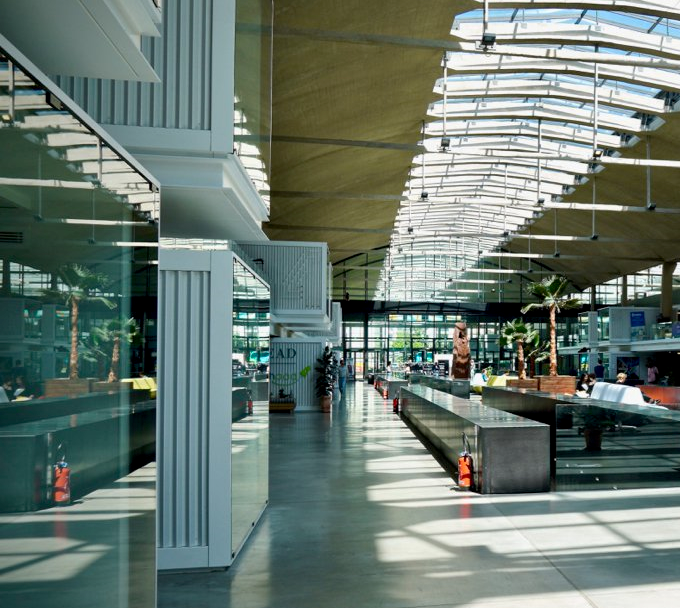 Start up
In Italia scatta l’ora dell’open innovation. La fotografia è scattata dal terzo Osservatorio sui modelli italiani di Open Innovation e di Corporate Venture Capital (Cvc), promosso da Assolombarda, Italia Startup, Smau, Confindustria.
la ricerca evidenzia come l’’Open Innovation si stia sempre più affermando come modalità di collaborazione strutturata tra startup e imprese: sono 2.329 le startup innovative nel portafoglio di 7.635 investitori in Corporate Venture Capital (il 24,3% del totale delle startup iscritte al registro delle imprese innovative).
Start Up
I rapporti tra imprese e startup si articolano in una molteplicità di forme, coinvolgono spesso attori intermedi, dai fornitori evoluti delle imprese, ad acceleratori e incubatori. 
Dalla semplice alleanza commerciale, fino alla partecipazione nel capitale della startup, i vantaggi sono formidabili da ambo le parti: per la startup una vitale accelerazione nel processo di sviluppo e affermazione del proprio prodotto o servizio, per l’impresa una imprescindibile provvista di innovazione che consente di rinnovare e riaffermare il proprio ruolo sui mercati in tempi e modalità compatibili con l’attuale contesto competitivo”.
Start up
Una dinamica che non coinvolge più solamente le grandi imprese (408), ma anche e soprattutto le piccole (4.363) e medie (588) con tassi di crescita importanti. Nell’ultimo anno le piccole imprese che investono in startup registrano un +22%, +20% le medie imprese, +17% le grandi imprese. 
Le startup supportate da un investitore corporate, che spesso accompagna gli investitori istituzionali (business angels e VC), generano in media più fatturato e un valore aggiunto più alto rispetto alle altre startup innovative e sono soggette a tassi di mortalità inferiori rispetto alle altre realtà, anche grazie ad una maggiore vicinanza al mercato che l’investitore corporate garantisce alla startup”.
Rispetto a dodici mesi fa, il totale delle startup costituite online ha conosciuto un incremento di 960 unità. Tra le neoimprese innovative avviate nell’ultimo anno, ben 4 su 10 hanno optato per la nuova modalità (40,1%). La Sardegna è la regione con il più elevato tasso di adozione della misura: 7 startup su 10 registrate nell’ultimo anno sono state create online.
In termini assoluti, Milano si conferma la provincia più popolosa, con 288 startup costituite online, il 16% del totale nazionale, seguita da Roma, con 183 (10,3%). A fronte di un tempo d’attesa medio di circa 30 giorni tra costituzione e iscrizione in sezione speciale, va segnalato come in diverse province la procedura viene completata mediamente in meno di una settimana.
Start Up
Le startup danno lavoro a oltre 50mila persone: il report di InfoCamere: I dati di marzo 2018 dicono che il numero delle imprese innovative è aumentato di 500 unità in soli 3 mesi. 
TRIESTE. Sono stati premiati nella sede dell’ex ospedale militare i vincitori del “Contamination Lab 2018”, vero e proprio percorso formativo dedicato a progetti imprenditoriali il cui fine è quello di far interagire ragazzi che fanno parte di distinte facoltà universitarie. 
A tutti loro l’Università darà l’opportunità di effettuare un viaggio d’istruzione di una settimana in Israele dove visiteranno l’università di Tel Aviv e le aziende presenti in loco.